EIF and space
Paris
30-31 October 2023
EU’s space economy – where EIF can help
Space finance today

Funding SMEs and infrastructure  mostly through grants prior to commercialisation

Industry will grow from currently EUR 300m to nearly EUR 1tn over the next decades

European private investors and investees are still missing

Space is increasingly on agenda of corporates and national and regional governments
Professionalise the funding landscape by selecting best teams and encourage inclusion of new investment themes
Reduce funding gap by supplying the space market with needed capital
Trigger catalytic effect towards attracting private investment
Contribute to advisory services and capacity building
Position Europe as a world space hub where SMEs &  Mid-Caps remain, grow and investors specialise
Amplify the signaling effect for the investment readiness of space technology investments
EIF’s  historical & current space exposure
EIF and Space: from ideas to action
Our Space journey over the years
€300m
€1.2bn
First investment in Space
2017
2022- Scaling up our support to Space
2020 Dedicated Space pilot
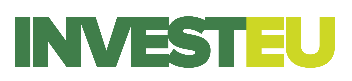 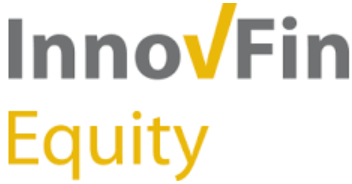 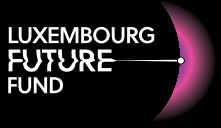 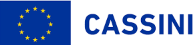 €100m
3x leverage
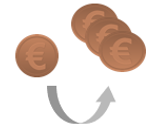 Co-investment
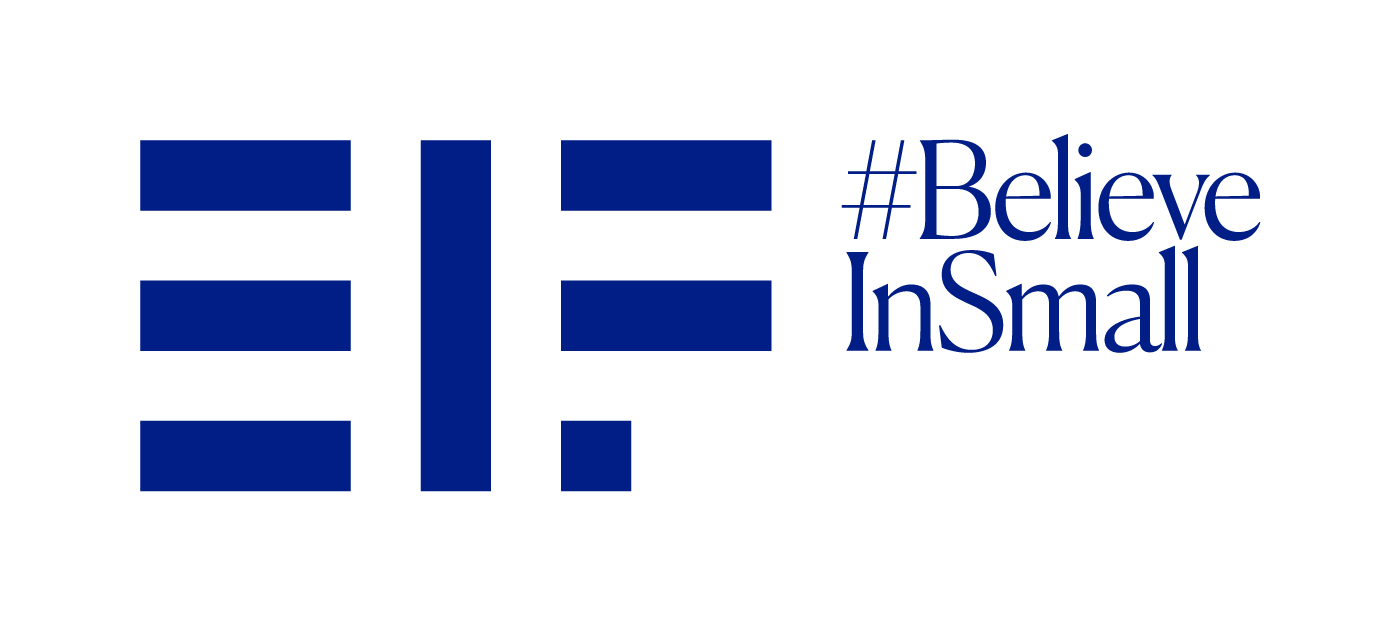 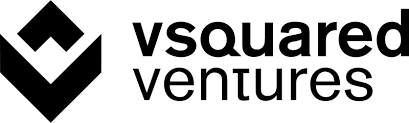 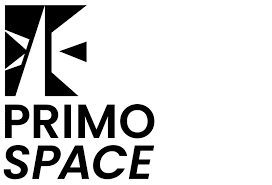 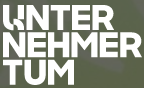 Investment 
Advisor
€400m
4 investments into Funds
1 co-investment
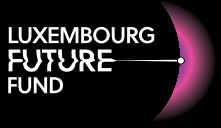 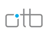 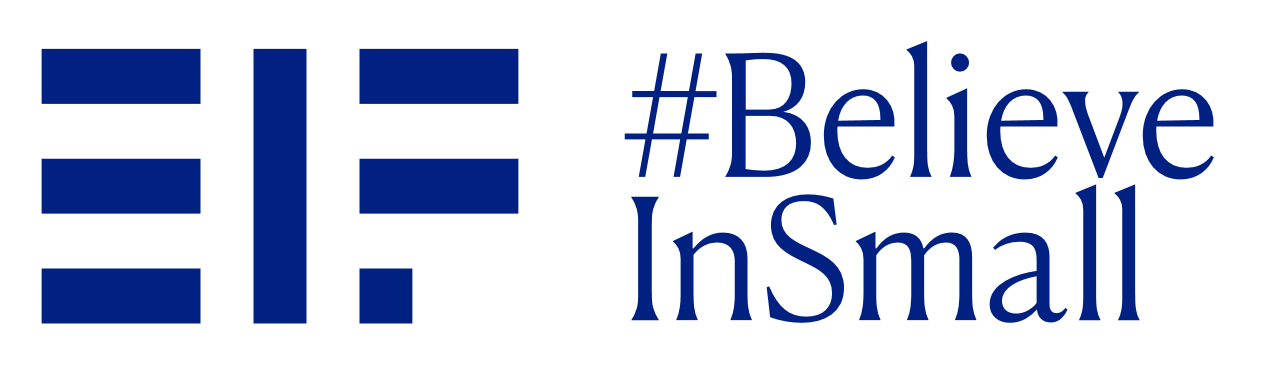 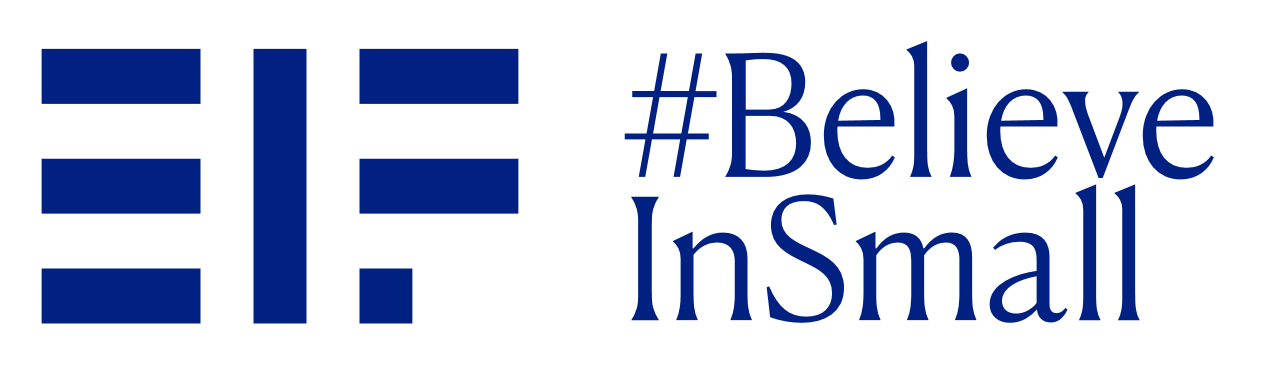 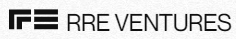 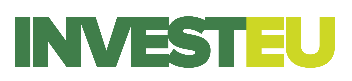 €200m
>
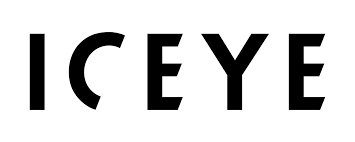 First Space investments under InvestEU:

Co-Investment into

Investment into Fund II of
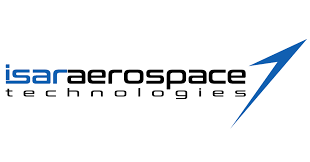 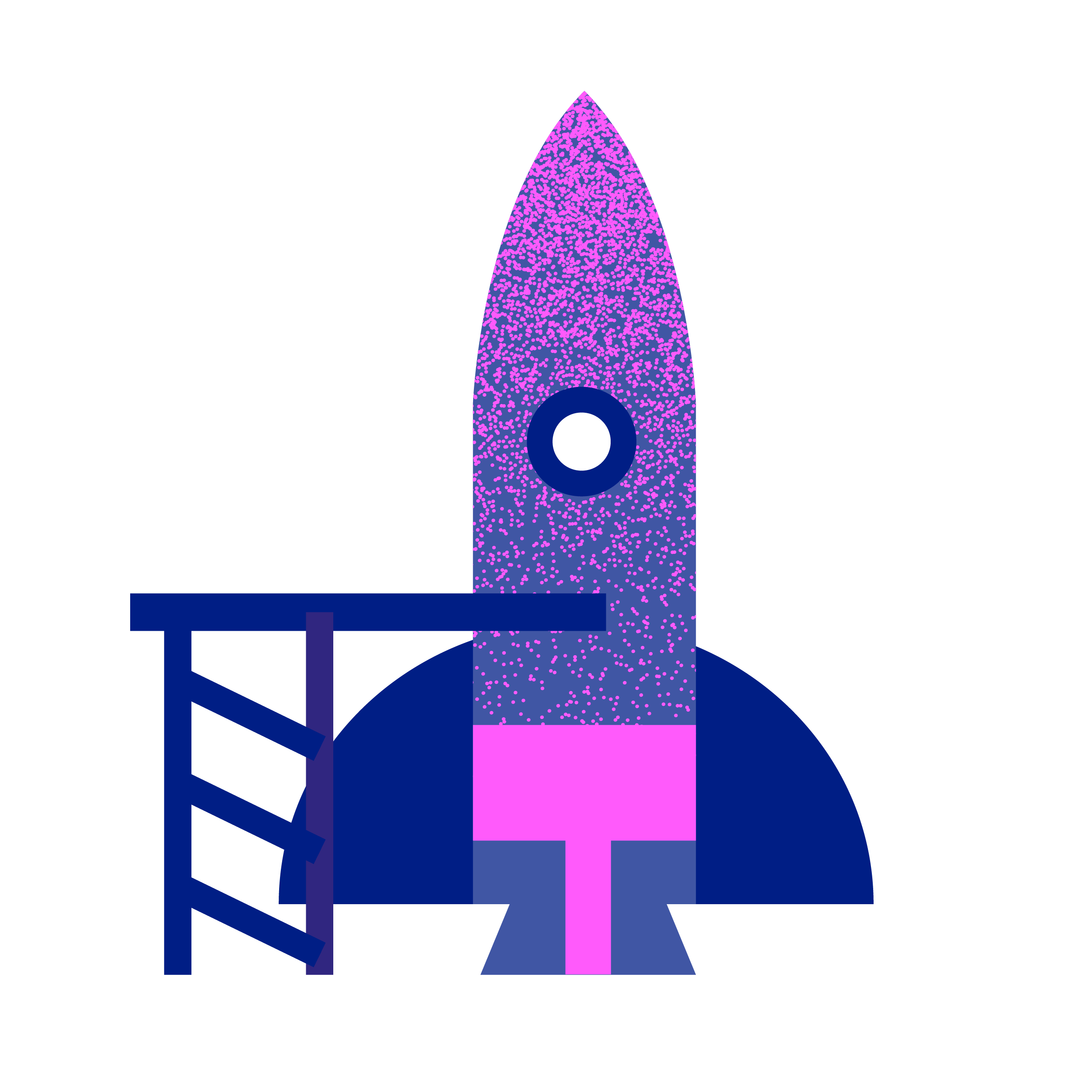 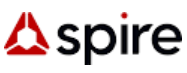 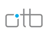 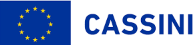 ~50 SMEs
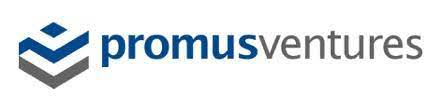 InvestEU & Space
EIF space collaboration and mandates
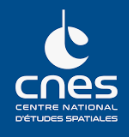 Jun 2022
Signature of 
MoU 
with CNES
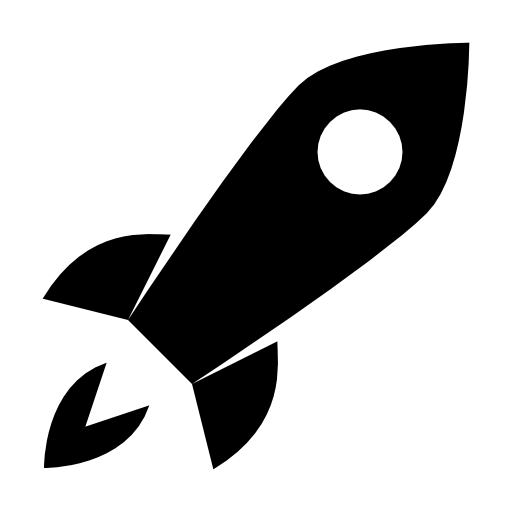 Upstream and downstream space
EU financing 
is already 
in place
EIF will combine 
InvestEU Space resources with those of the European Space Programme (Cassini top-up)

EUR 600m 
(total, until 2027)
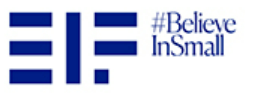 Possible financing from France under discussion with CNES
Alignment with InvestEU/CASSINI objectives and parameters for space and other enabling sectors

EIF investment know-how, combined with CNES technical expertise and industry/market promotion role 

EIF enabling France’s drive to support a broader EU industrial plan through pan-European VC investment
Jan 2022
Signature of MoU 
with ESA
If we believe in small
big things can happen
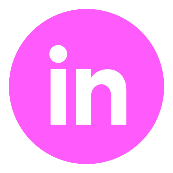 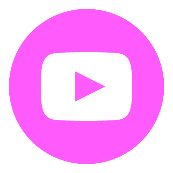 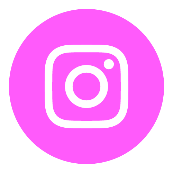 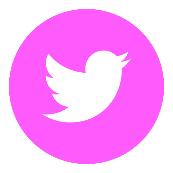 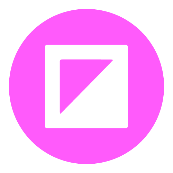 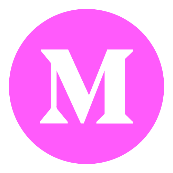 To find out more please visit us at: www.eif.org
European 
Investment Fund
37B avenue J.F. Kennedy
L-2968 Luxembourg
Phone: +352 24851